« Безусловно, правильный шаг сегодня – получение образования. Образование – это капитал, элитное фундаментальное образование физтеховского типа – это капитал особой ценности»Карлов Н.В., член-корреспондент РАН
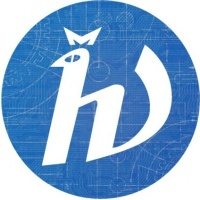 Впервые, 30 января 2016 года, опорной площадкой для проведения 55-ой Выездной физико-математической олимпиады МФТИ стала ГБОУ СОШ №1 имени Зои Космодемьянской г.о. Чапаевск Самарской области
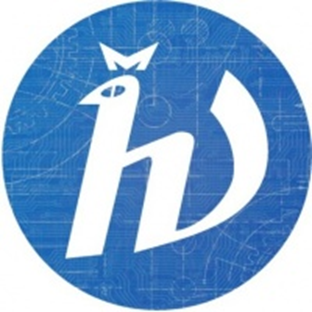 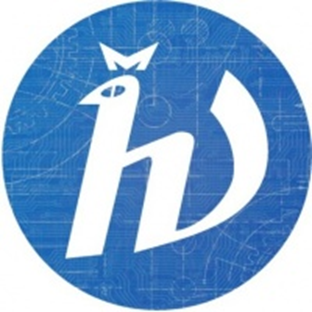 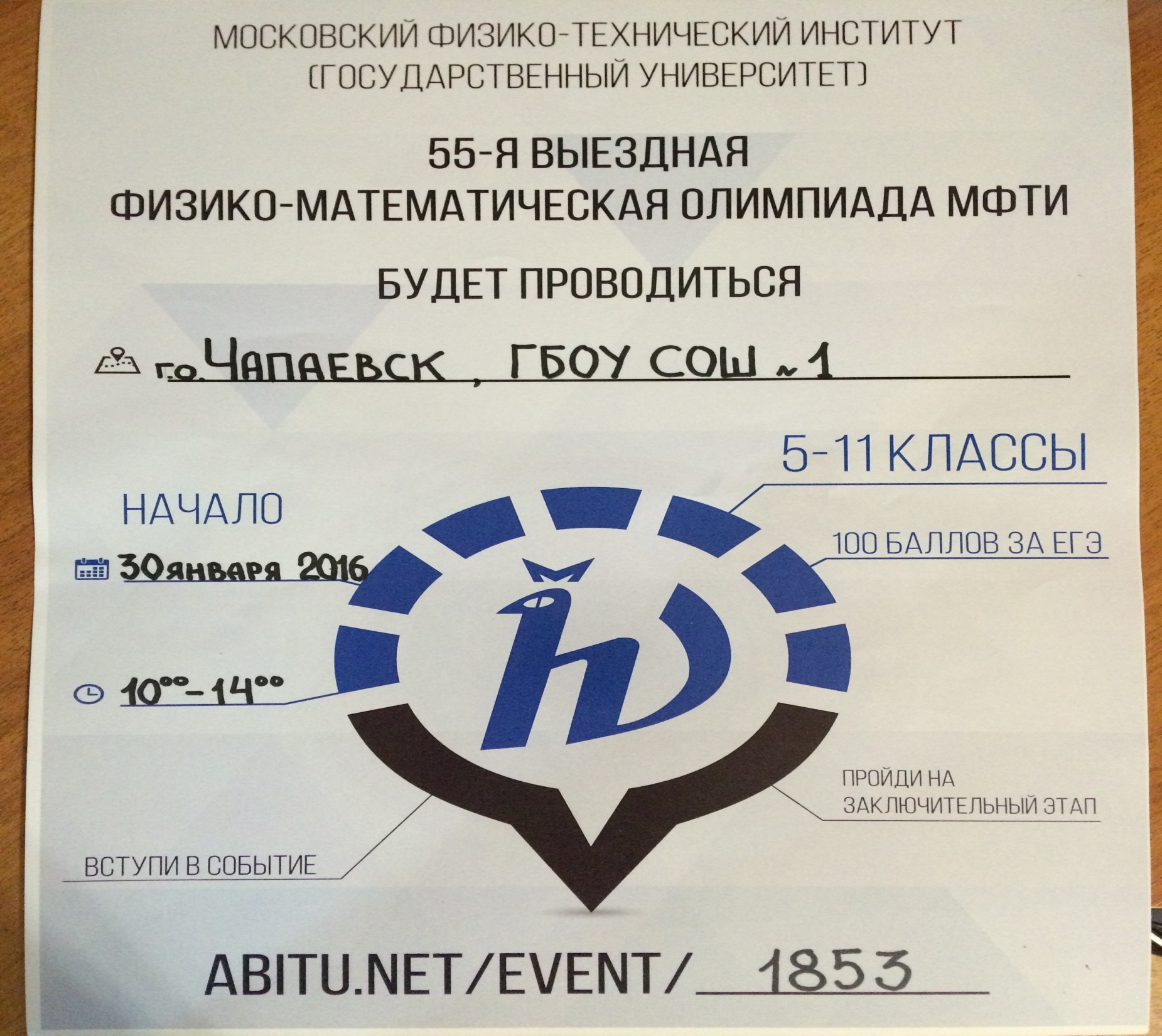 Организуют и проводят Выездные олимпиады МФТИ студенты и аспиранты учебно - педагогического отряда «Бакалавры Физтеха».  Организатором 55 – ой олимпиады  в 2016 году стал выпускник ГБОУ СОШ №1 г.Чапаевск  Кривошеев Александр, ныне  студент МФТИ
ОЛИМПИАДА 
проводится в целях:
поиска и поддержки талантливой молодёжи
повышения интереса к инженерно-техническим специальностям
профессионального самоопределения 
     молодёжи
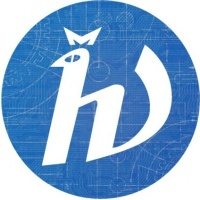 О МФТИ
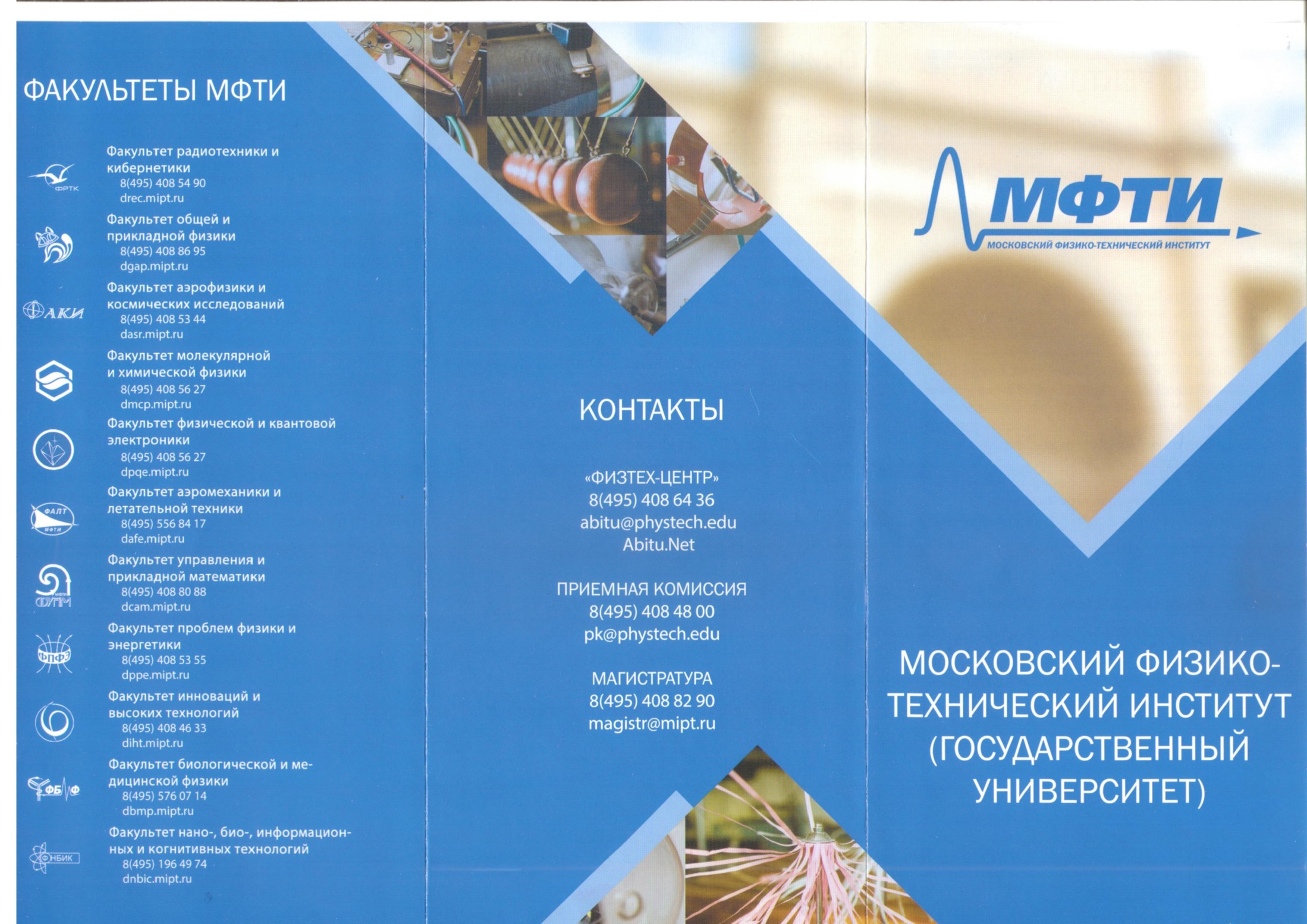 Национальный исследовательский университет Московский физико-технический институт (государственный университет) готовит специалистов высшей квалификации в различных областях современной науки и техники.
           МФТИ входит в тройку лучших классических университетов России (вместе с МГУ и СПбГУ).
           МФТИ занимает почетное место в первом
 десятке ведущих технических вузов мира.
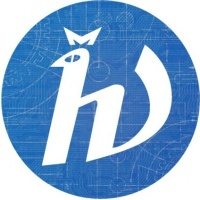 Торжественное открытие 55-ой Выездной физико-математической олимпиады МФТИ
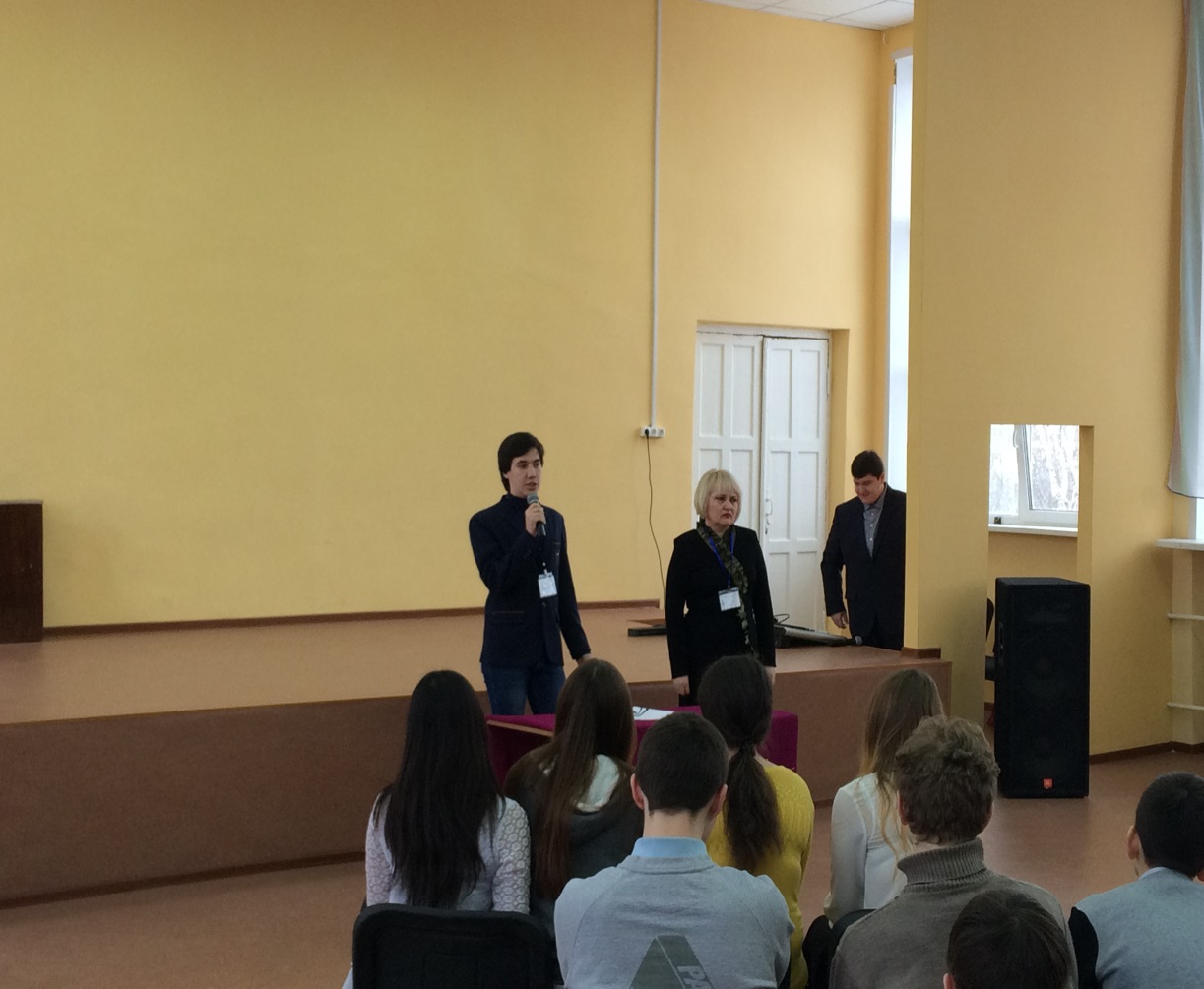 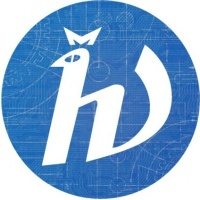 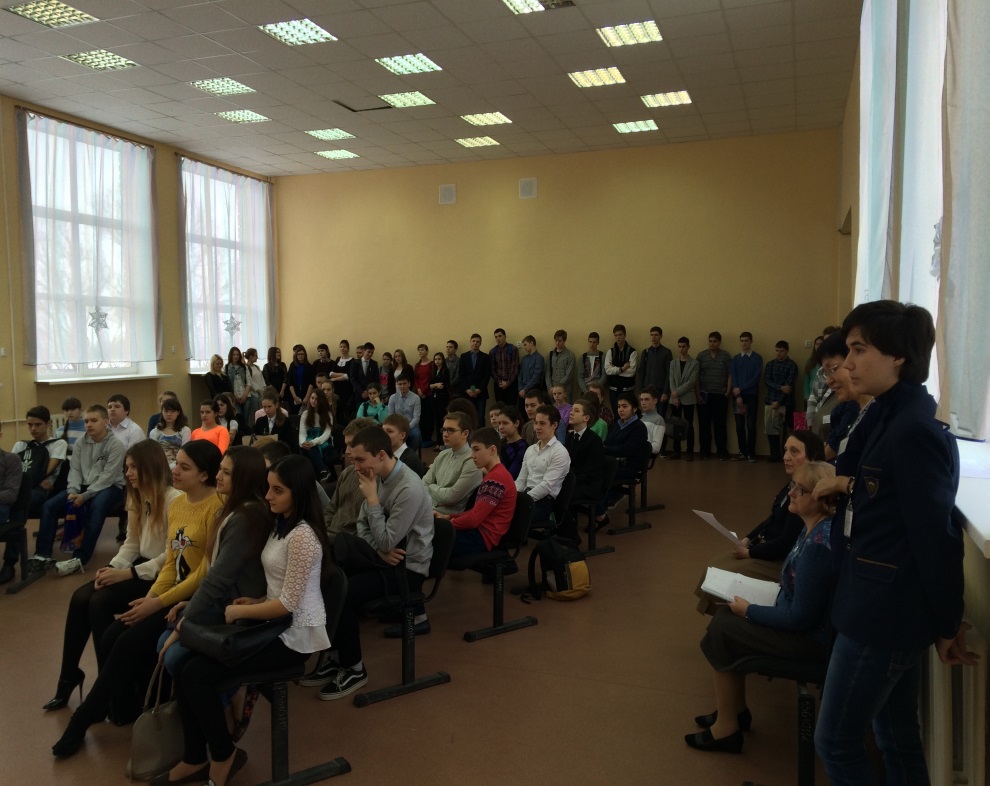 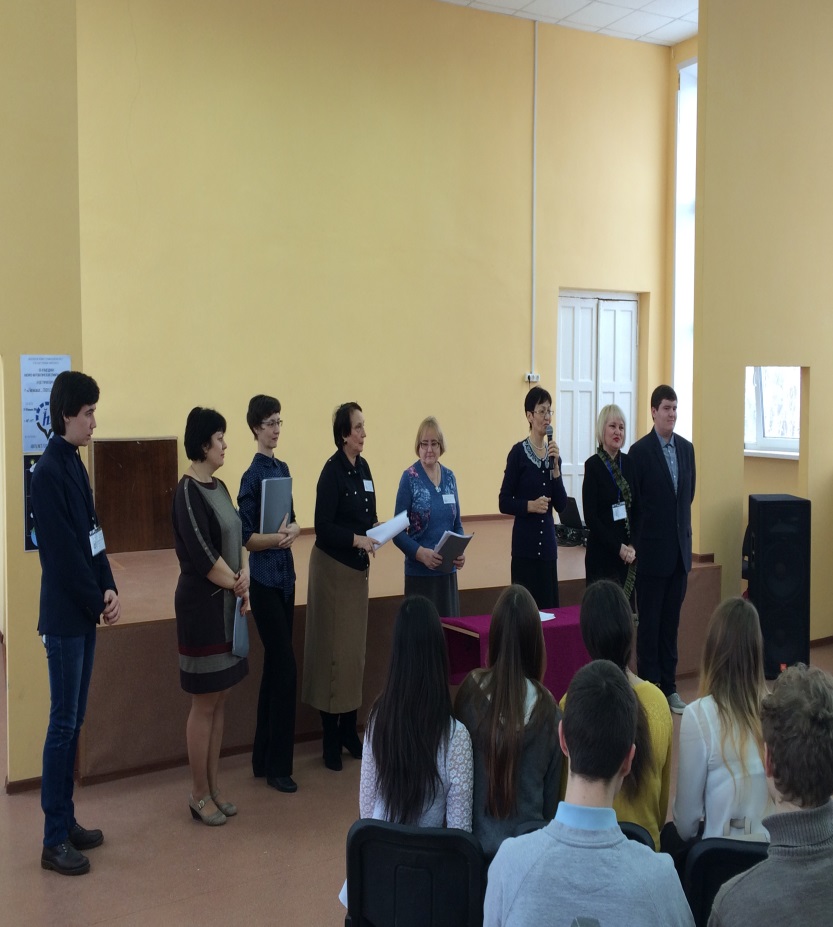 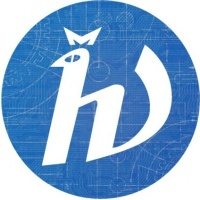 Как здорово, что все мы здесь…
В олимпиаде приняли участие 117 человек из школ Юго-Западного образовательного округа Самарской области. Это учащиеся 5-11 классов школ №1,3,4,10,13,22 г.о. Чапаевск, школы сел Красноармейское, Волчанка,  Обшаровка
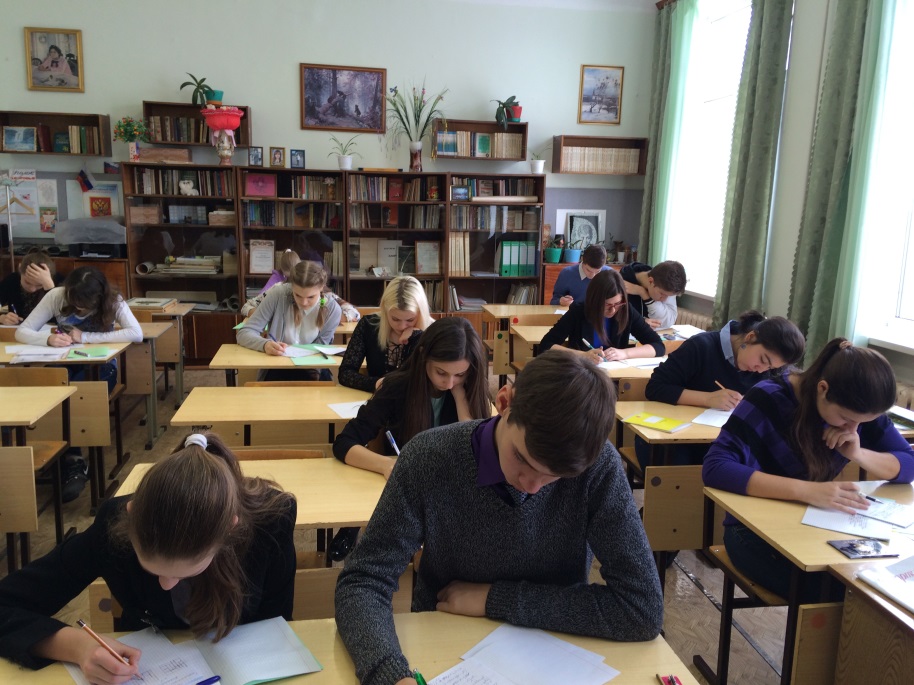 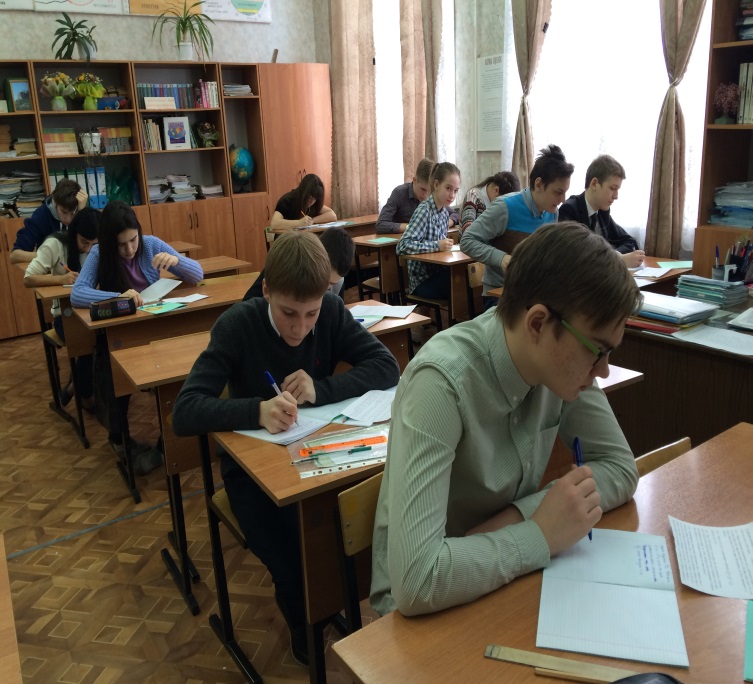 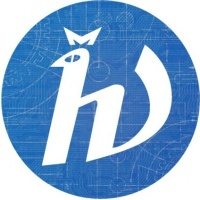 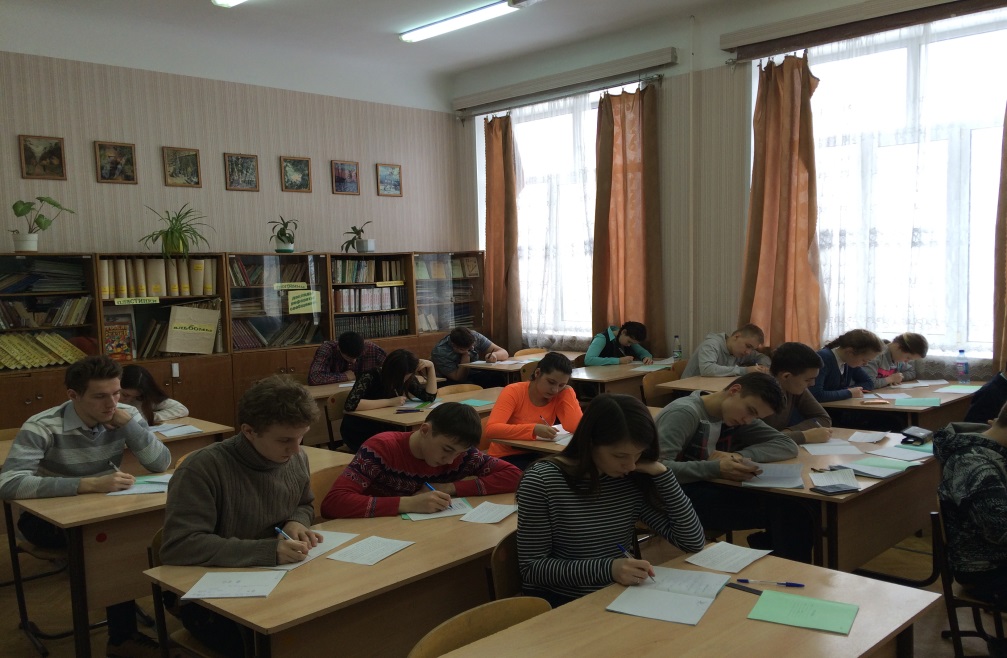 После олимпиады ребята задавали вопросы об МФТИ организатору – студенту Кривошееву А., делились впечатлениями об олимпиаде, признавались, что очень трудно, но интересно…
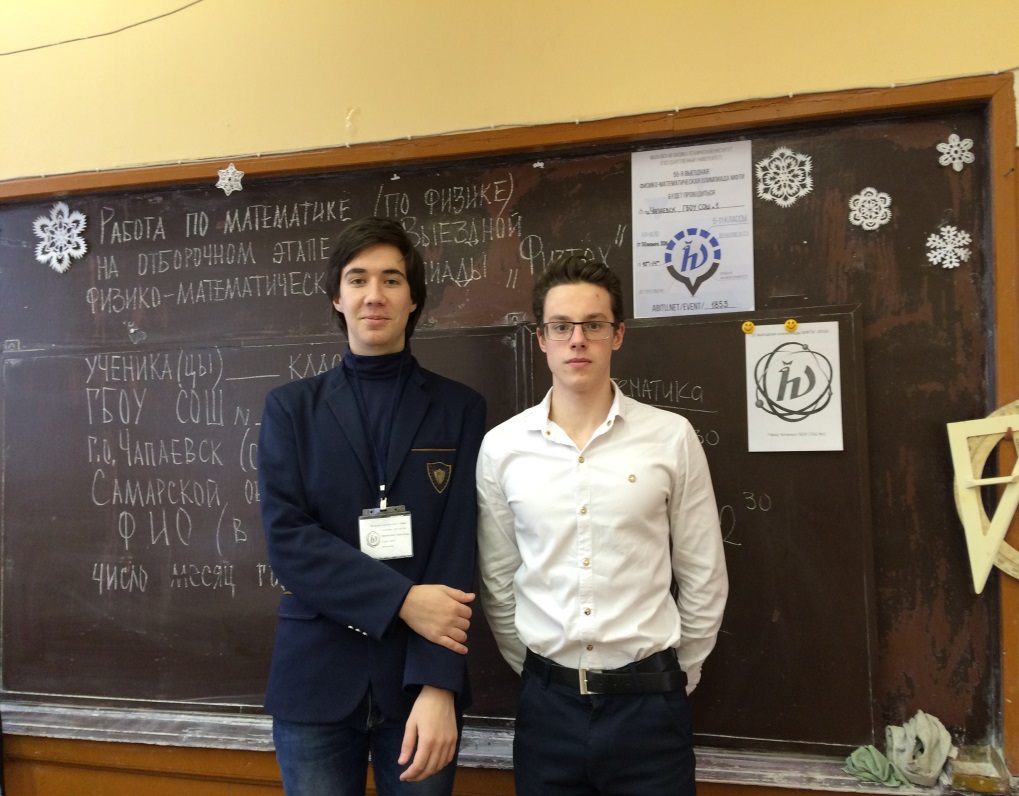 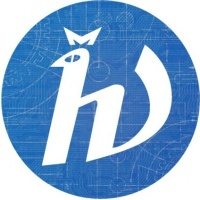 «AUDE SAPERE!» – «ДЕРЗАЙ ЗНАТЬ!» - таков девиз студентов МФТИ
Очень хочется, чтобы и следующая, 
56 - я Выездная олимпиада, состоялась в нашем городе,
 на площадке ГБОУ СОШ №1 имени Героя Советского 
Союза Зои Космодемьянской 
г.о.Чапаевск Самарской области.

И количество участников стало больше!

Ведь, действительно, здорово, 
когда ты дерзаешь знать!
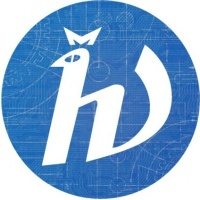